Nitrazine pH Test for Rupture of Membranes
Nitrazine pH test for ROM
Tests for pH of the vaginal pool in expectant mothers
Vaginal pH is normally acidic, pH <7.0
pH >7.0 indicates that the amniotic membranes have ruptured
Nitrazine pH paper
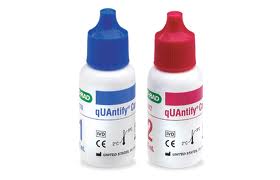 qUAntify control material for Nitrazine pH
Quality Control
Quality Control (QC) is performed daily to verify that all components are working properly
Two levels of QC are run
Negative; pH <7.0 yellow
Positive ;  pH >7.0 blue
Record information on QC and patient log
Nitrazine pH paper and QC material lot number, open and expiration dates (expires 31 days after opening)
QC results
Do not proceed with patient testing if QC fails
                           Corrective action for failed QC:
                                    Repeat test once – if QC fails, then
                                    Use new pH paper or new vial QC
                                    If QC fails again, report to POC Coordinator in Lab
MBCU Nitrazine Paper pH Quality Control and Patient Log	
                                                    Month/Year____________________
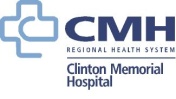 Quality Control
Patient Testing
Quality Control (continued)
QC material is:

Kept at Room Temp in MBCU nurses station once opened

Good opened, at room temperature for 31 days

Stored unopened refrigerated at 2-8 C in the Laboratory Point of Care (POC) refrigerator for monitoring of temperature

Good unopened, at 2-8 C until manufacturer’s expiration date
Quality Control (continued)
Procedure
Tear off two strips of nitrazine pH paper
Place a drop of level one on one paper
Place a drop of level two on the other
Level one = Negative; pH <7.0 yellow
Level two = Positive ;  pH >7.0 blue
Record results on log sheet
Do not proceed with patient testing if QC fails
Corrective action for failed QC:
Repeat test once – if QC fails, then
Use new pH paper or new vial QC
If QC fails again, report to POC Coordinator in Lab
Nitrazine pH Test Results
Yellow=negative
Blue=positive
Patient Testing
Patient testing may not be performed unless QC has been performed on that day
Verify patient name and date of birth
Obtain small strip of nitrazine paper
Touch the nitrazine paper to the sample from the vaginal pool within 2-5 minutes at room temperature
Compare the color of the nitrazine paper to the color chart on the paper dispenser’s pH scale
pH below 7.0 (yellow) is negative
pH above 7.0 (blue) is positive
Document results on log sheet and in patient’s chart
Patient Testing (continued)
TEST INTERFERENCE:

Exposure to air may cause a change in pH
Test within 2-5 minutes

Bloody specimens may make it difficult to interpret the color reaction

False positives may be due to contamination with
Alkaline urine
Bathwater
Proficiency Testing
Proficiency Tests:

Unknown samples that are tested 2-3 times a year
Testing is performed on a rotational basis by staff who perform patient testing
Results are submitted to CAP for a grade
Failing grade of <80% consecutively may result in removal of testing from CMH
Competency Testing
Training is performed initially on MBCU by the designated trainer
Competency is required at 6 months, on initial anniversary, and annually thereafter.
For example:  A new RN begins on 9/1/13
Training – 9/1/13
6 month Competency -  3/1/14
Annual – 9/1/14, 9/1/15, etc.